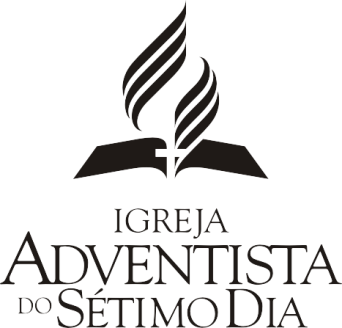 Televisão e Cinema
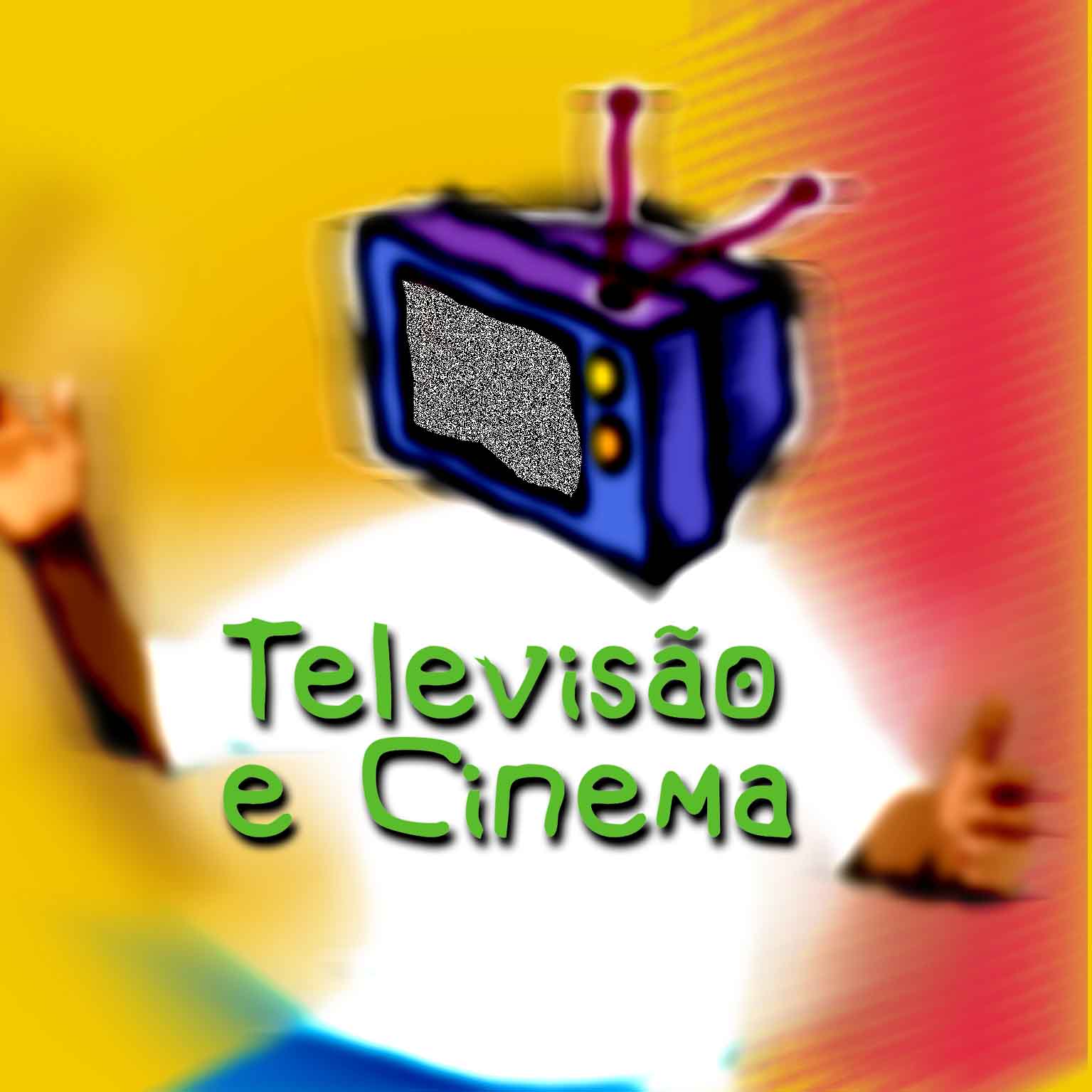 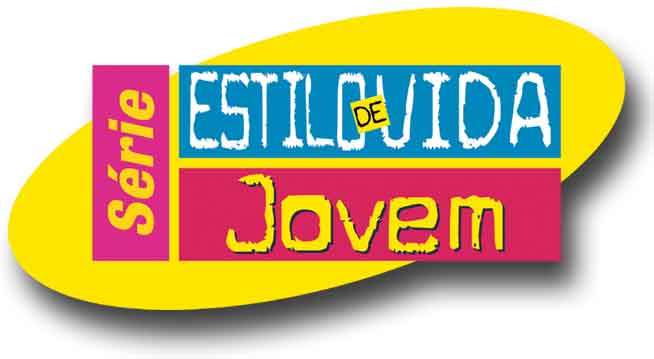 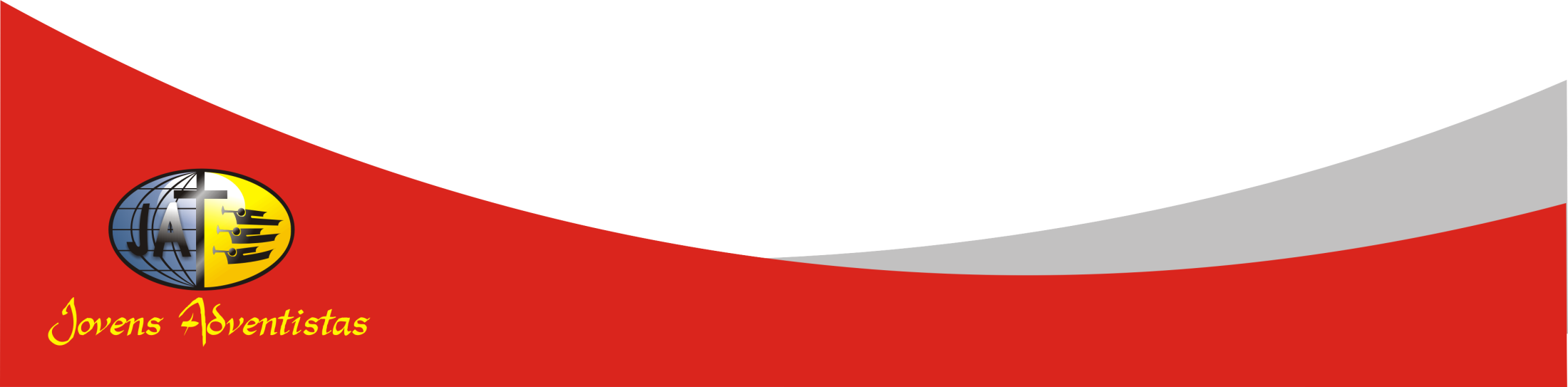 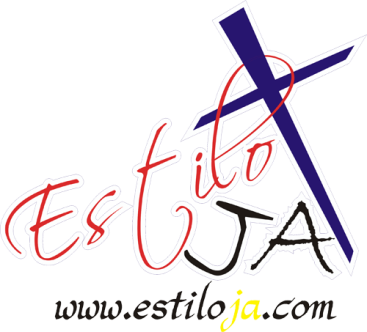 www.4tons.com
Estiloja.com
Dica Geral:
Entenda que TV e cinema são veículos poderosíssimos quando se trata de exercer influência. Então, pense sobre que tipo de formador de opinião você está disposto a se submeter, e nunca deixe de lado a sua individualidade.
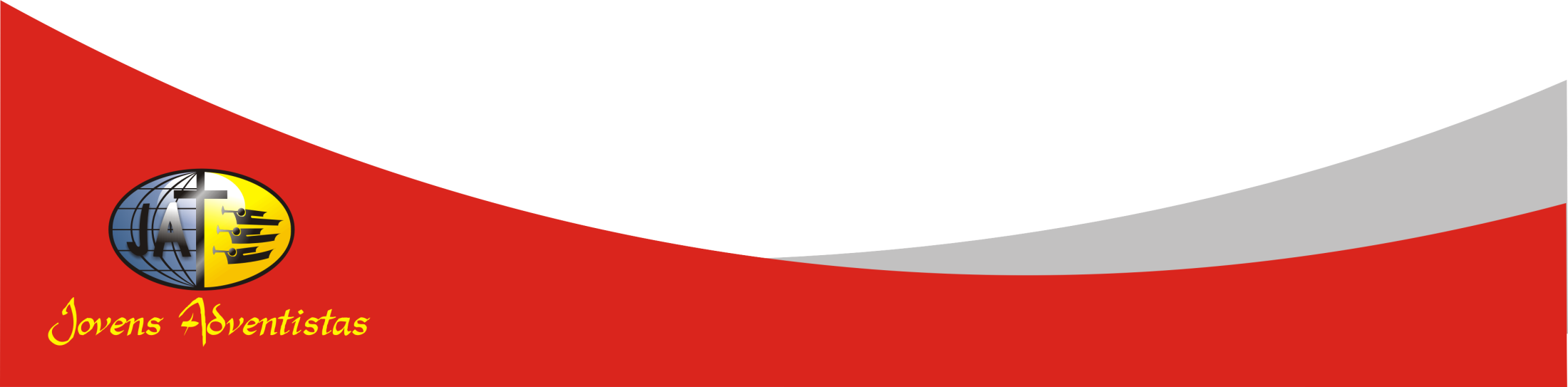 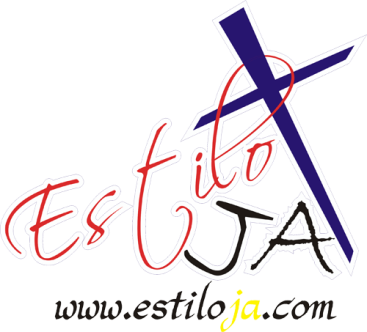 www.4tons.com
Estiloja.com
O princípio a ser seguido:
Filipenses 4:8 (BLH), Paulo escreveu as linhas mestras para nossa conduta:  “Portanto, meus irmãos,  encham as suas mentes com tudo o que é bom e merece elogios: o que é verdadeiro, digno, justo, puro, agradável e honesto”.
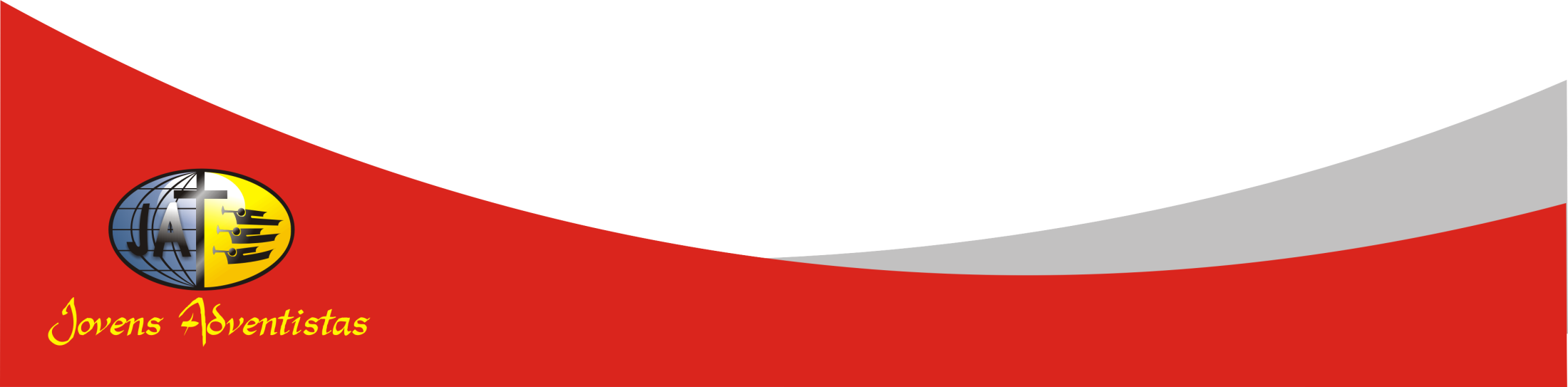 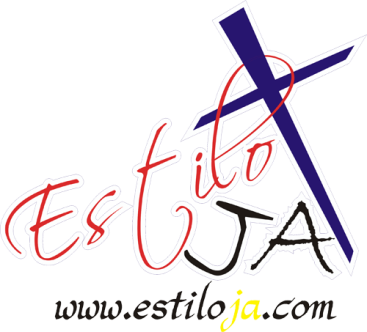 www.4tons.com
Estiloja.com
O problema está no local ou no conteúdo?
O local onde você assiste um filme é infinitamente menos importante do que aquilo que você está vendo. 
Se não vamos ao cinema mas trazemos para o nosso lar um filme moralmente degenerado, estamos em falta com o ponto de vista de Deus, que Paulo apresenta.
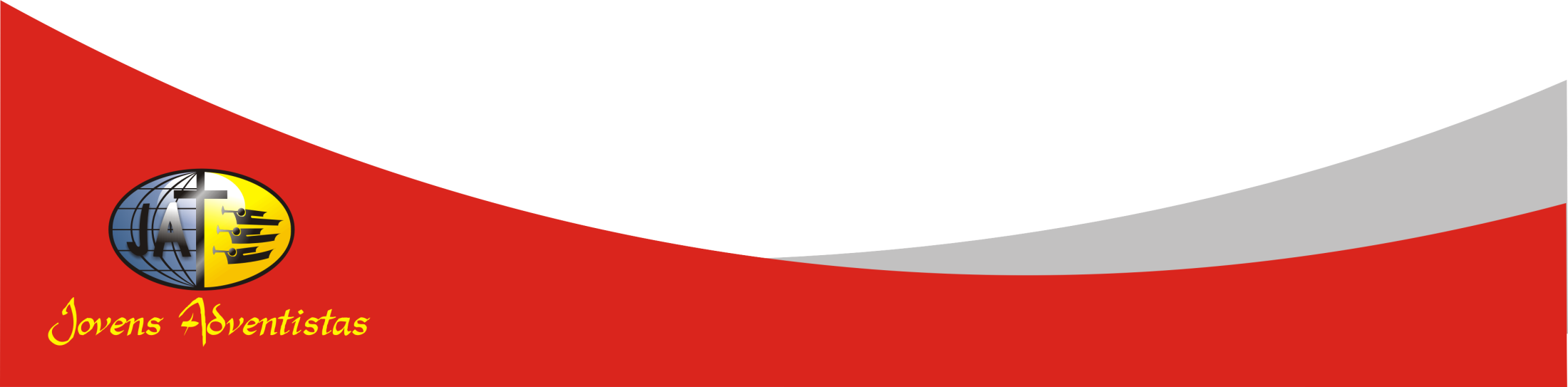 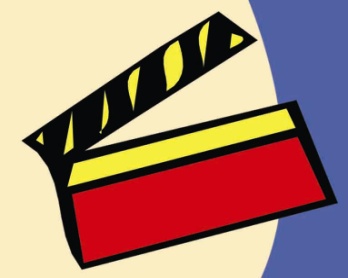 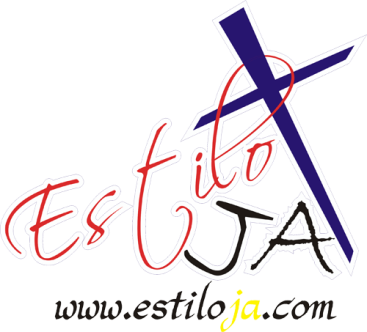 www.4tons.com
Estiloja.com
Estiloja.com
Critérios para escolher:
Analise quais os valores focalizados na tela se são ou não cristãos. 
É necessário saber de antemão qual a mensagem que o filme transmite. 
O enredo está sendo direcionado para uma conclusão bem refletida e honesta?
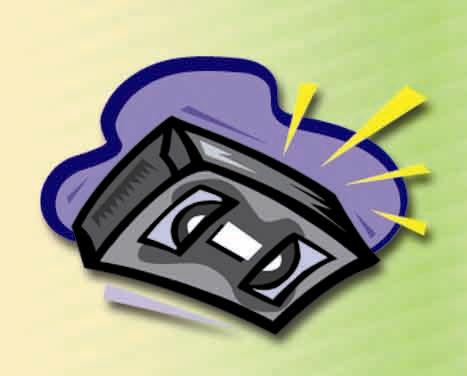 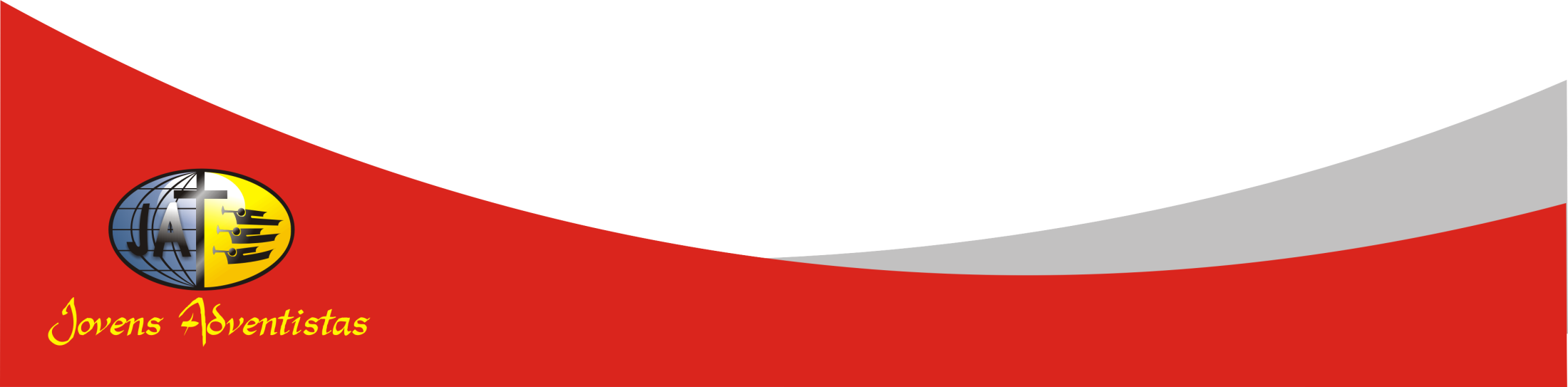 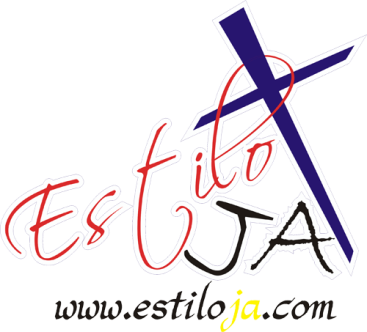 www.4tons.com
Estiloja.com
Qual mensagem você está recebendo?
Ao analisarmos as representações, é necessário questionar se desejamos padronizar nossa vida pelo modelo apresentado.
A mensagem desejável é aquela que vai incentivar-nos a contribuir positivamente para a comunidade ao nosso redor e, mais especialmente, nos fazer sentir mais perto de Deus.
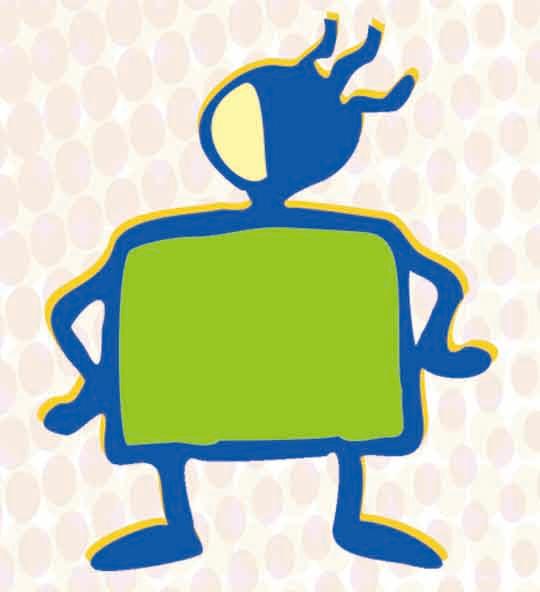 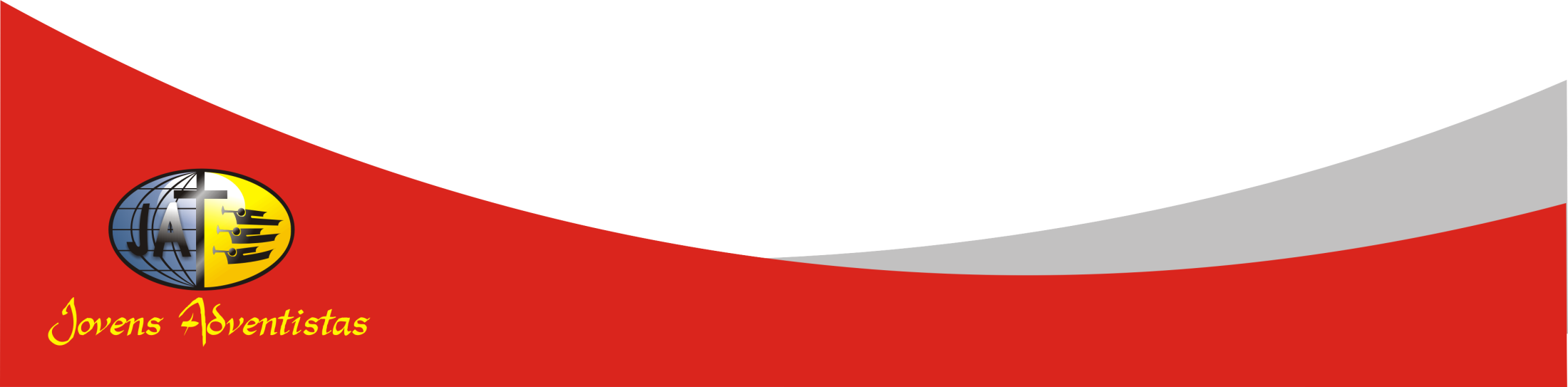 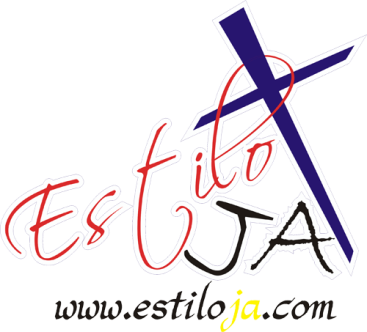 www.4tons.com
Estiloja.com
Tenha cuidado com aquilo que você não percebe.
Muitos filmes apresentam mensagens subliminares.
Muitas vezes não é você que está escolhendo o que estão colocando em sua mente.
Desconfie e esteja atento até mesmo com filmes chamados de “inocentes”.
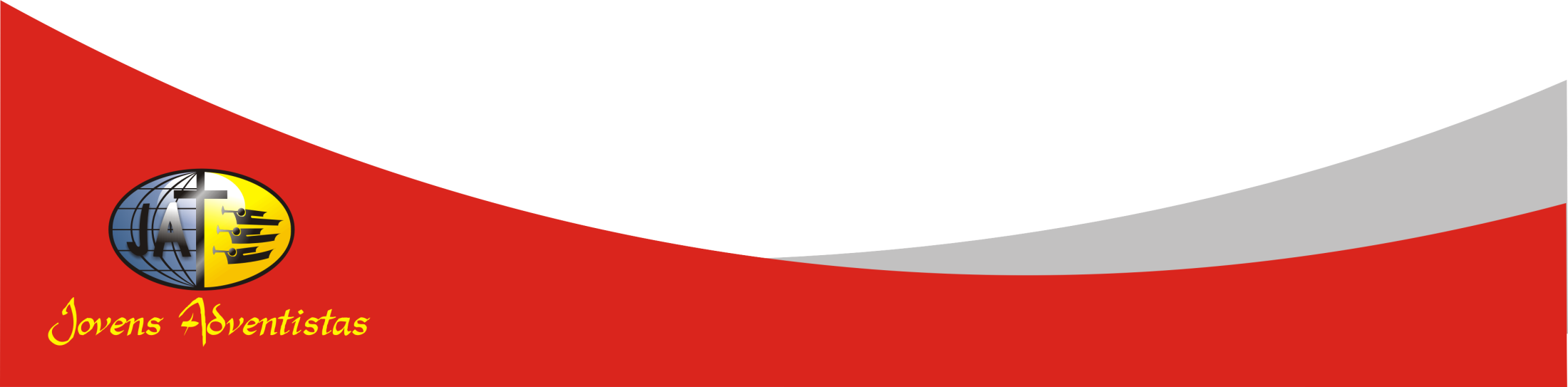 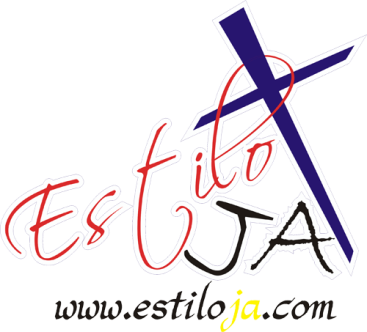 www.4tons.com
Estiloja.com
Participando do pecado de forma indireta.
Ao assistir a episódios imorais nós participamos de forma indireta daqueles atos, os quais, pelos padrões bíblicos, são chamados de adultério, mentira, roubo, vaidade, idolatria e muitas coisas mais.
O que você vê fortalecerá ou enfraquecerá seu testemunho por Cristo.
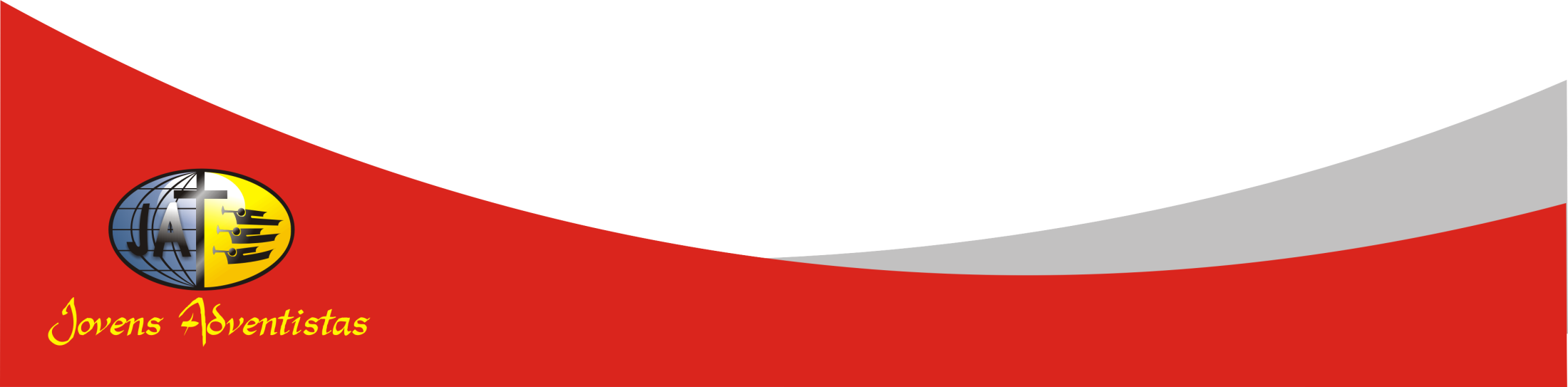 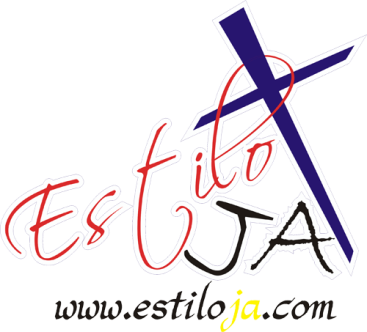 www.4tons.com
Estiloja.com
O que fazer para escolher:
Tenha a certeza de que você não está deixando de lado as orientações de Deus. 
Leia o que a crítica está dizendo sobre o filme ou o show e analise os críticos.
Analise o que glorifica ao seu Criador, e o que tornará você uma pessoa melhor.
Esteja preparado para encarar o surgimento das pressões dos amigos.
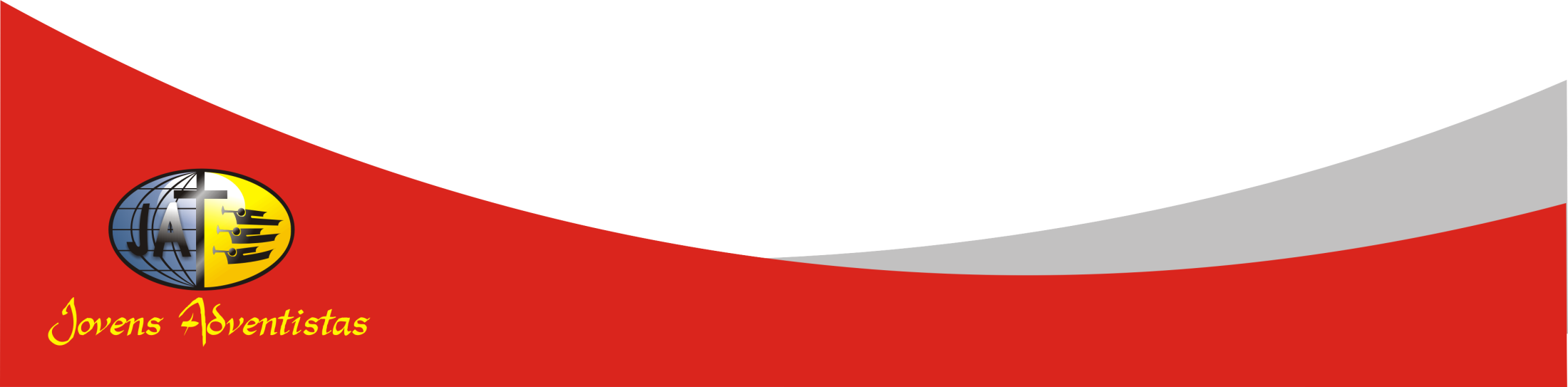 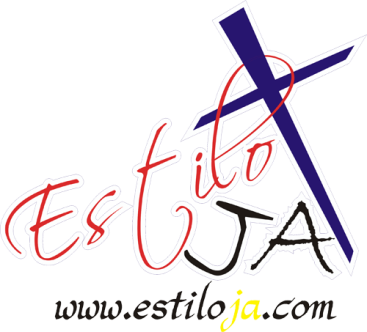 www.4tons.com
Estiloja.com
Tem muita coisa melhor que cinema e televisão:
Ocupe-se com outras atividades durante as horas que você gasta vendo filmes. 
Leitura, esportes, hobbyes, ser voluntário, conversar, passear, etc.
Lembre-se: a vida é mais do que assistir ao que os outros fazem.
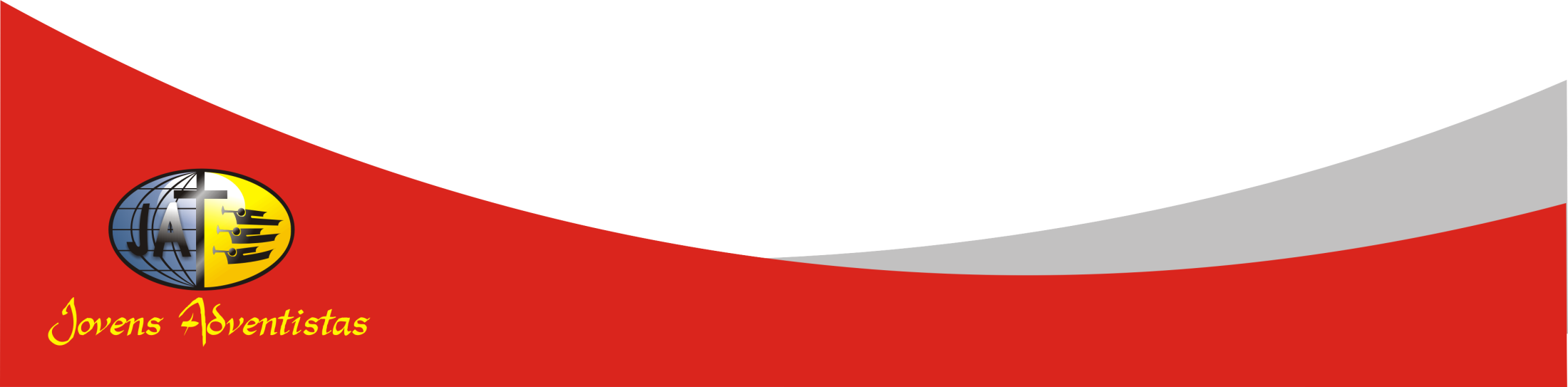 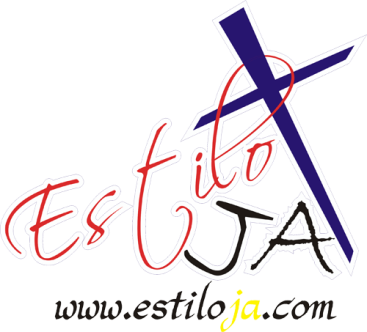 www.4tons.com
Estiloja.com
Para Debater:
Alguns adventistas acham que está certo assistir a um filme no cinema desde que o conteúdo seja aceitável.  Quais são na realidade os pontos em questão e os problemas envolvidos em freqüentar ao cinema?  Sua opinião é de que há razões para não se ir ao cinema mesmo que o conteúdo do filme seja  bom?  
Por outro lado, estaria certo assistir a qualquer filme que se queira, desde que não seja num local público?  Poderia a “roda dos escarnecedores” ser instalada em nossa própria casa?
?
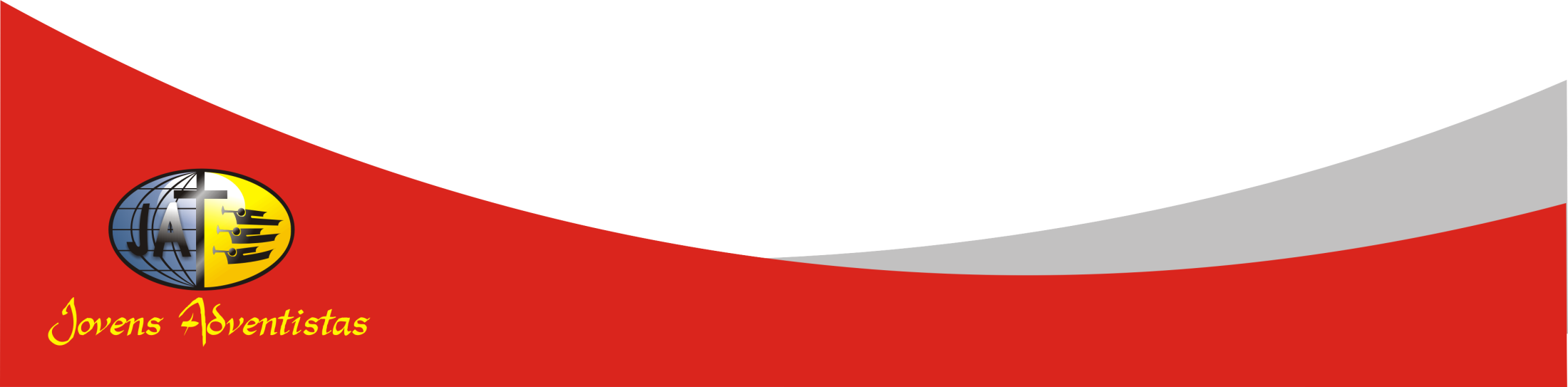 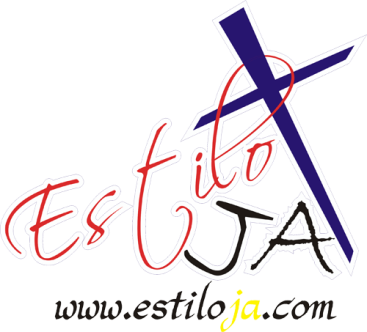 www.4tons.com
Estiloja.com
Há pessoas que defendem a idéia de que não há nada de errado em assistir a um filme que tenha só uma cena reprovável ou tenha poucos xingamentos, mas que ensina importantes lições.  O que você pensa sobre isso?
?
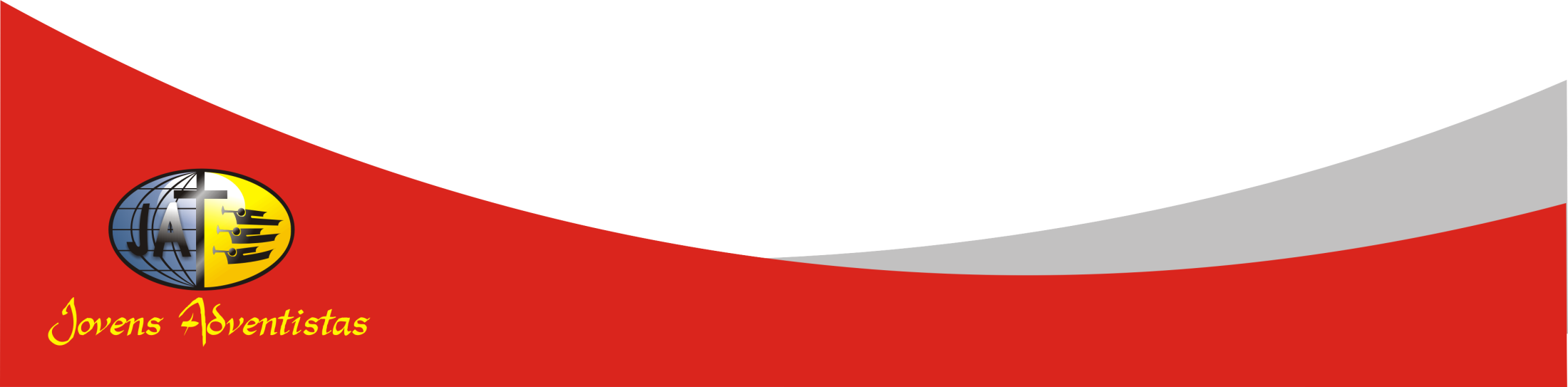 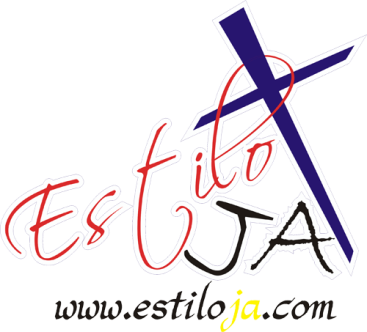 www.4tons.com
Estiloja.com
Quais são algumas linhas mestras que você poderia usar para definir se um filme é bom ou não para um adventista assistir?  O grupo deve trabalhar junto para fazer essa lista.
?
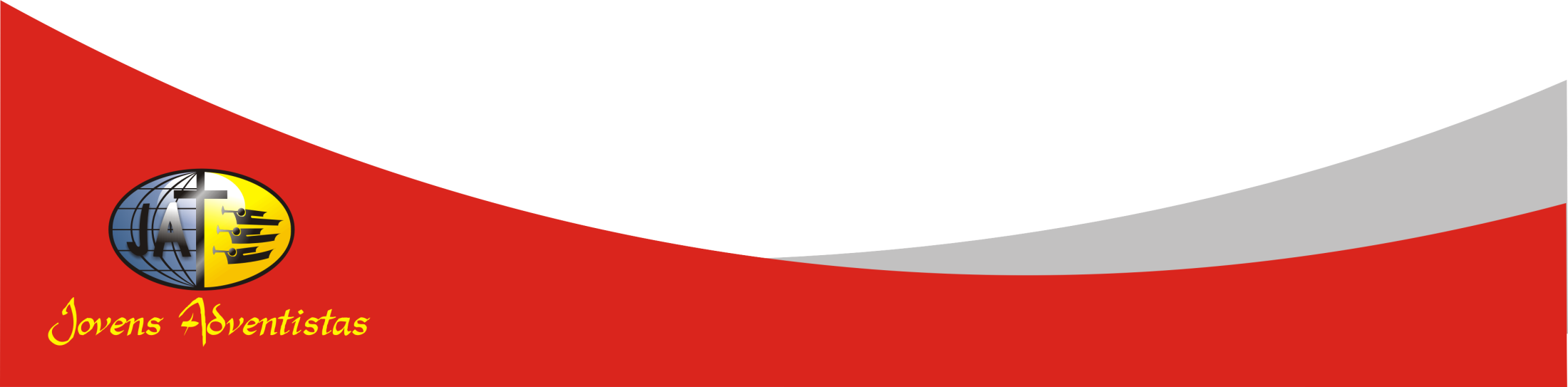 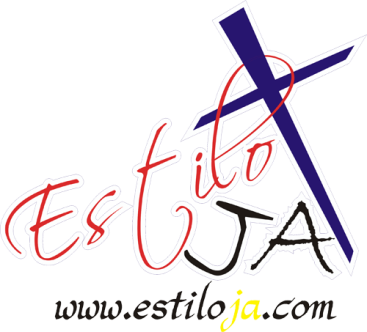 www.4tons.com
Estiloja.com
Discutam e façam votação sobre quais os programas de TV preferidos do grupo.  Avaliem quanto esses programas correspondem às linhas mestras que entraram na lista da questão 3.
?
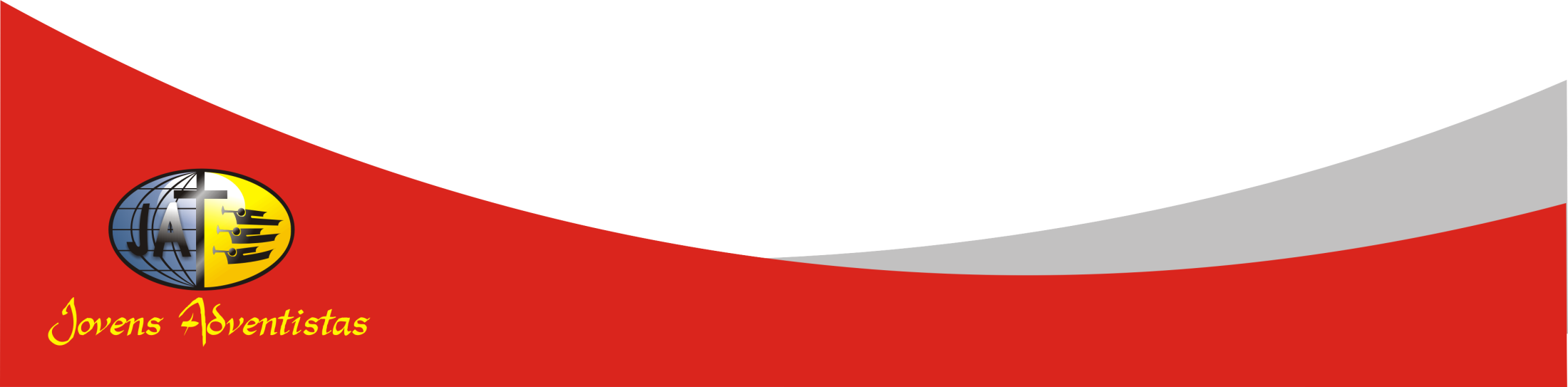 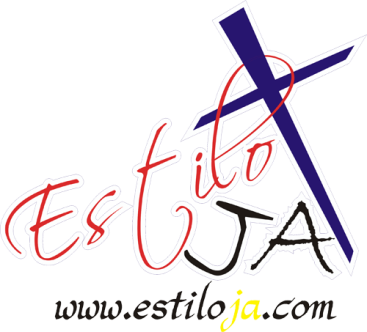 www.4tons.com
Estiloja.com
De que maneiras demonstramos a influência que as telenovelas e filmes que vemos têm sobre nós?
?
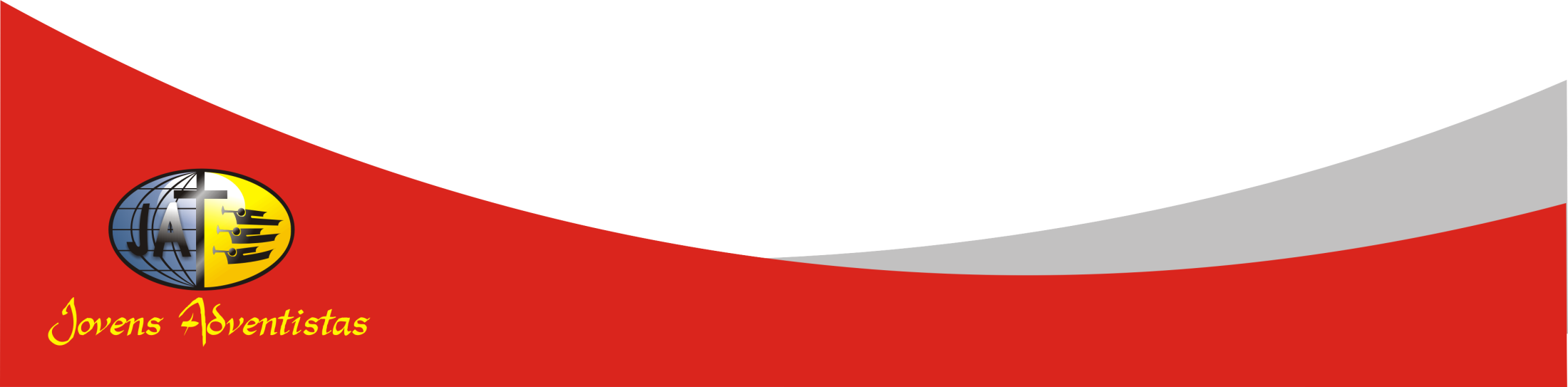 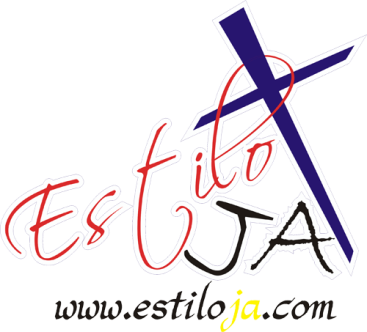 www.4tons.com
Estiloja.com
Se assistimos e gostamos de cenas pecaminosas, Deus nos responsabilizará como cúmplices ou coniventes?  Como Deus vê nossa participação vicária no pecado?
?
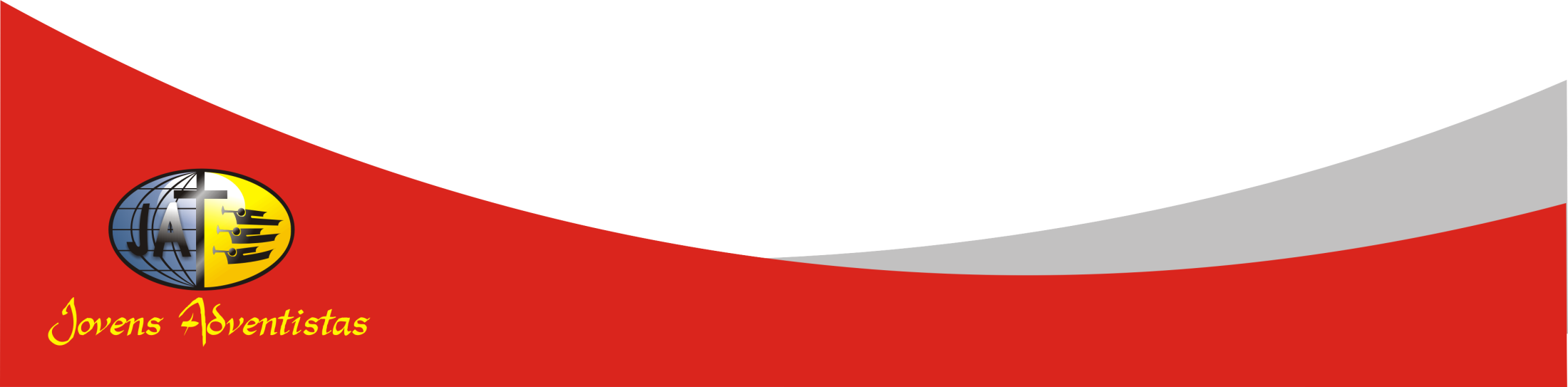 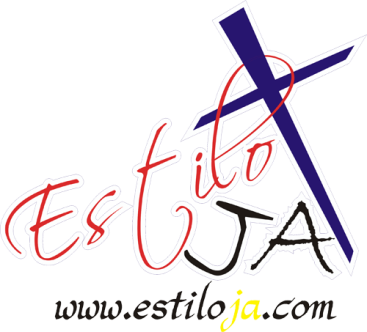 www.4tons.com
Estiloja.com